1.5  三角计算的应用
情景导入
情境导入
巩固练习
归纳总结
三角公式在数学的公式推导、日常生活中的测量以及物理的电学等方面都有应 用，下面我们来看几个例子．
新知探究
解   考察以（a，b）为坐标的点P（a，b）（如图）， 设以 OP 为终边的
　   一个角为θ， 则
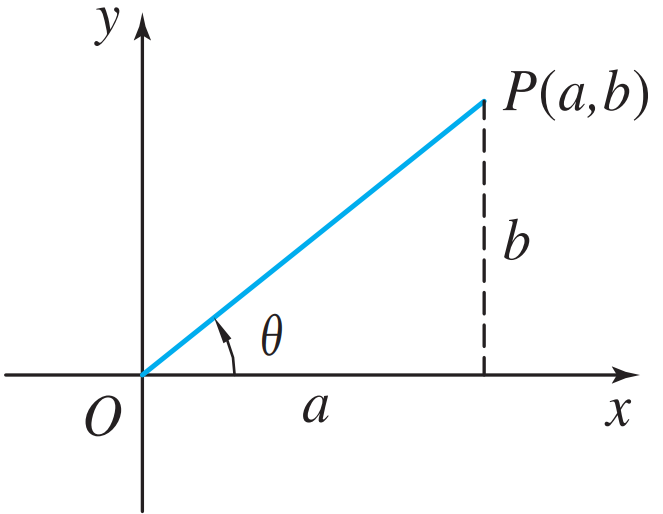 新知探究
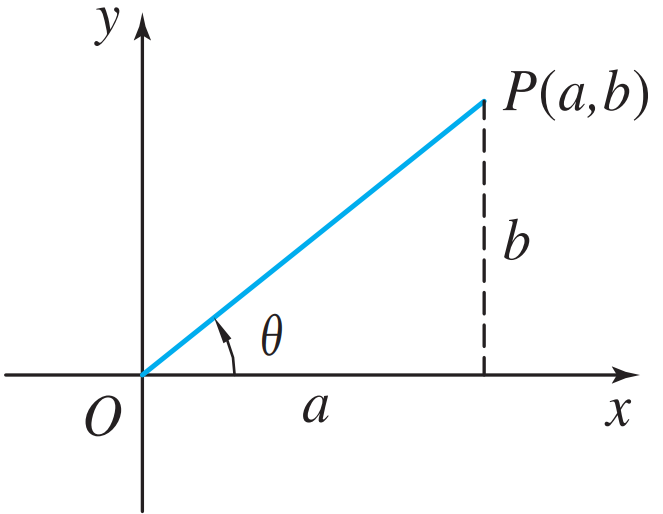 新知探究
新知探究
例2说明几个振幅和初相不同，但频率相同的正弦波之和，总是等于另一个具有相同频率的正弦波.
新知探究
例3   如图所示，设 A，B两点在河的两岸，测量者在与 A同侧的河岸边选取测点C，测得 AC的距离是 50 m，∠BAC=51°，∠ACB= 75°，求 A，B两点间的距离（精确到0.1 m) .
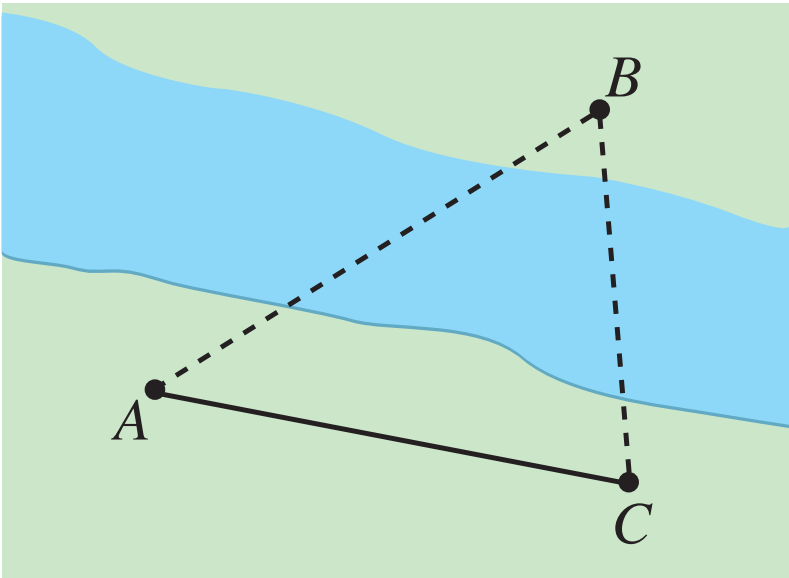 新知探究
例4    如图所示，一艘货轮从 A地出发，沿北偏东 75°的方向航行 105 nmile后到达海岛B，再沿北偏东30°的方向航行88 nmile后到达海岛C. 如果该货轮从 A地出发直接到达海岛C，应沿什么方向航行，需要航行的距离是多少（结果保留一位小数）？
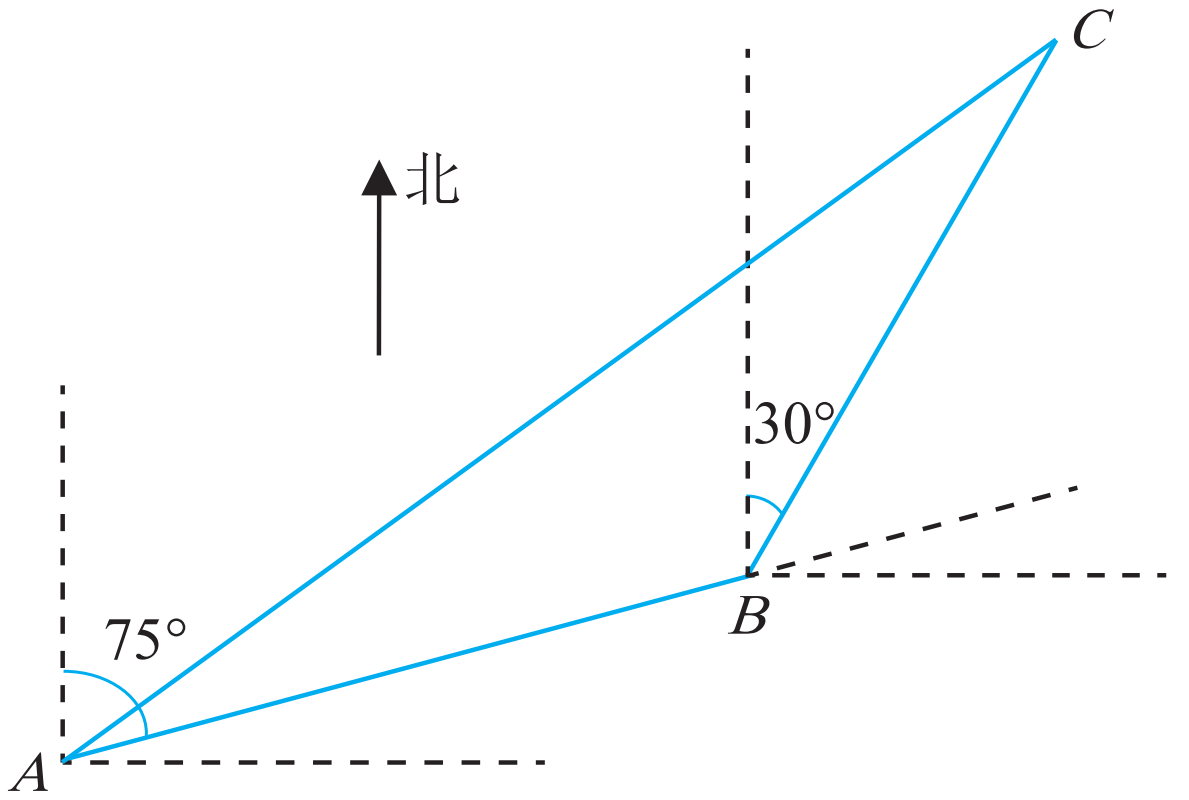 新知探究
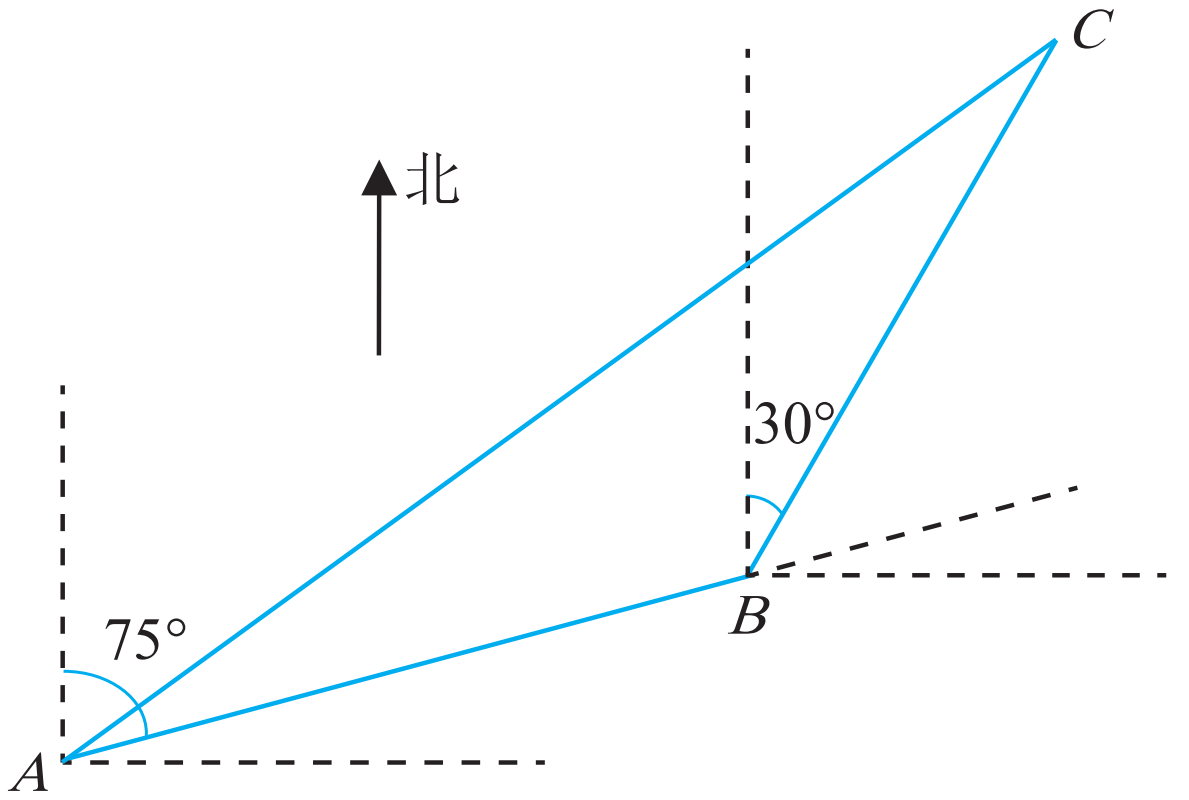 新知探究
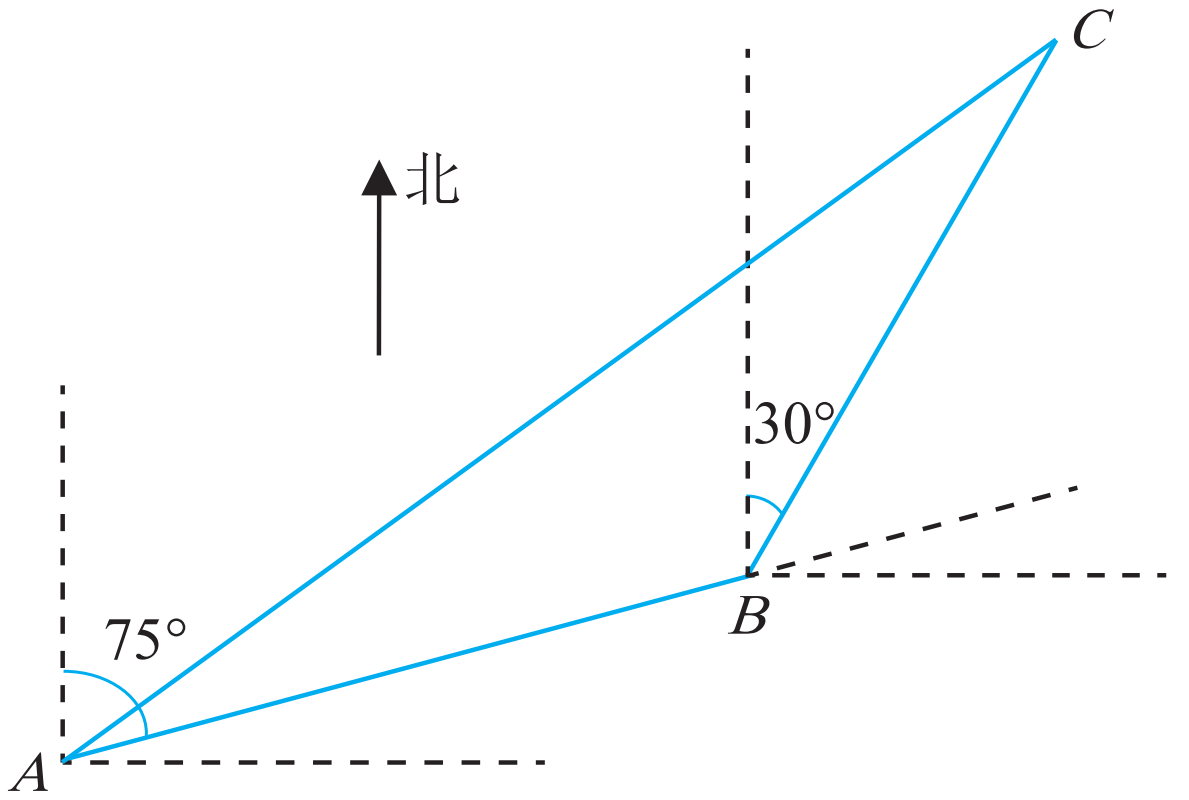 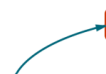 正弦型函数求最大值、最小值
和周期
和角公式
三角计算的应用
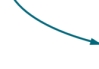 归纳小结
正弦定理、余弦定理
作业布置
必做题  教材第31页，习题第 1，2 ，3题；
选做题  教材第32页，习题第 4 题．
再 见